Care and Support for Church Personnel
15th May 2019
Welcome, Introductions and Prayer

Colette Stevenson
Aims for the Day
To discuss the safeguarding implications of the following:

Care and Support for Church authorities when an allegation has been received about one of their members.
Care and Support for parish and religious communities when an allegation has been received about one of their members.
Care and Support for members of religious communities when living with a member who has been accused.
Why are we here?

Niall Moore
Standards
Who needs support?
What is appropriate?
Who is responsible?
How can this be evidenced?
How can it be done?
Support for Church authorities
Group Work
Support for Church authorities- A personal experience
Paschal Scallon
Questions and Answers
BREAK
Supervision as a means of Support
Colette Stevenson
What is supervision?
‘to direct or oversee the performance or operation of;to watch over so as to maintain order, etc.’


Oxford English Dictionary
Historical Roots
Developed alongside of therapy initially
Roots in apprenticeship model
Three stages of development:
In 1920’s as psychoanalytic tradition developed
In 1950’s as other therapies emerged
In 1970’s as it began to emerge as a learning activity for all types of professionals who work with people
A definition for the Church
An arrangement to discuss your work regularly with another person formally and informally
Supervision is designed for you to work together to ensure and develop the efficacy of working situations
It will gather the actions and behaviours and feelings about the work, together with the supervisor’s reactions, comments and challenges
It is a practice that is bounded by an explicit contract that emphasises that the needs of the person being ministered to take priority.
It is NOT therapy
How does the process work?
1. Initially a person is chosen who:
You believe you can relate to
You believe you can  trust and 
Has the right skills for what you need

2. A contract or written agreement is produced which covers:
Costs
Frequency of supervision
Meeting place
Confidentiality
How does the process work?
3. At The Session
Supervisee submits relevant issues that emerged in their work especially issues that were difficult to deal with
Supervisor encourages them to look at other possible ways of responding
What was happening to supervisee as they worked?
What was the relationship like?
Targets are set for the next session
 
4. Periodic Review
Set milestones are agreed when the supervision process will be evaluated
Challenges
How is it resourced
How is confidentiality maintained
Difficulty in trust
How are objectives set and achieved
How do you convert what is said 
	in supervision to actions
Support for Religious Communities- a multi level approach

Saoirse Fox
LUNCH
Support for Parishes and Lay Faithful
Scenario
A high profile parish priest Fr Murphy has been stepped aside pending for a number of months during an investigation of a credible allegation of abuse.  You are the Church authority

This has played out very publicly in the local newspapers, and this priest is a senior member of the diocesan clergy.  The majority of priests are supportive of him, and have taken the step of asking for public prayers for Fr Murphy at a number of masses over the last few months while the investigation has been ongoing.

The parish in which he was the parish priest are for the most part completely in support of Fr Murphy, they have put forward petitions for his reinstatement, and have walked out of masses which you have celebrated.

A number of local safeguarding representatives have now given up their role as they feel, that they don’t want to be ‘falsely accused’ in the way that Fr Murphy has been.
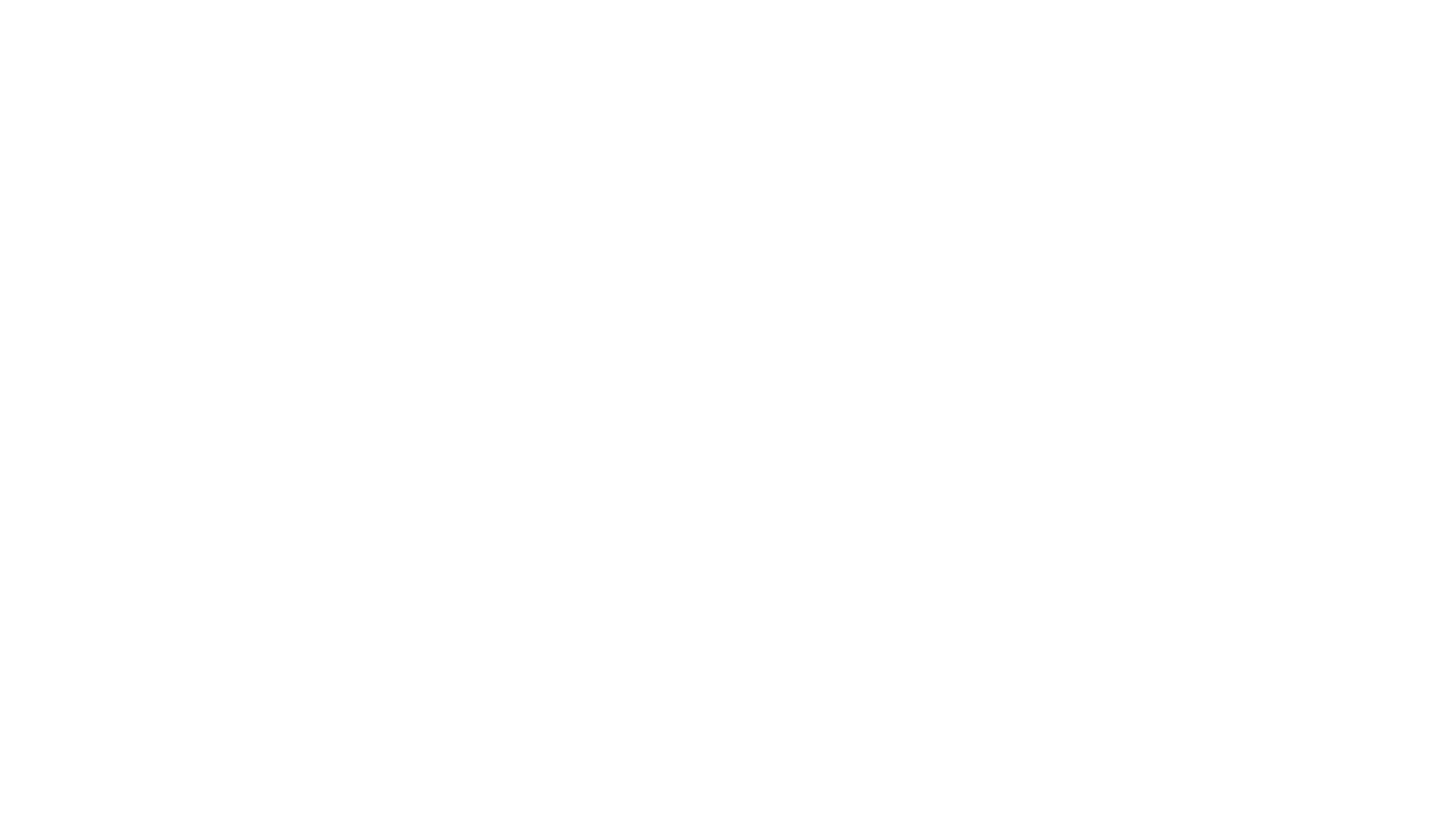 Crisis Management and Serious Incident Reviews
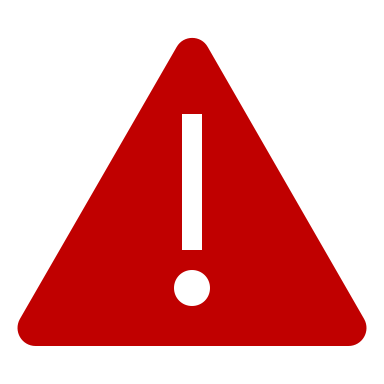 Crisis Management
What are you concerned about in relation to your future ministry and potential crises that could occur?
How would you deal with them?
Crisis Management
Guidance is available at this link https://www.safeguarding.ie/images/Pdfs/Standards/Standard%207.pdf (page 39)
In essence you need to talk to 
Prepare
Convene a team
Meet your obligations
Communicate effectively
Learn from mistakes (Serious Incident Review)
Serious Incident Reviews
Guidance is available at https://www.safeguarding.ie/images/Pdfs/Standards/Standard%207.pdf (Page 43)
Set terms of reference
Review team
Carry out review
Report
Implement
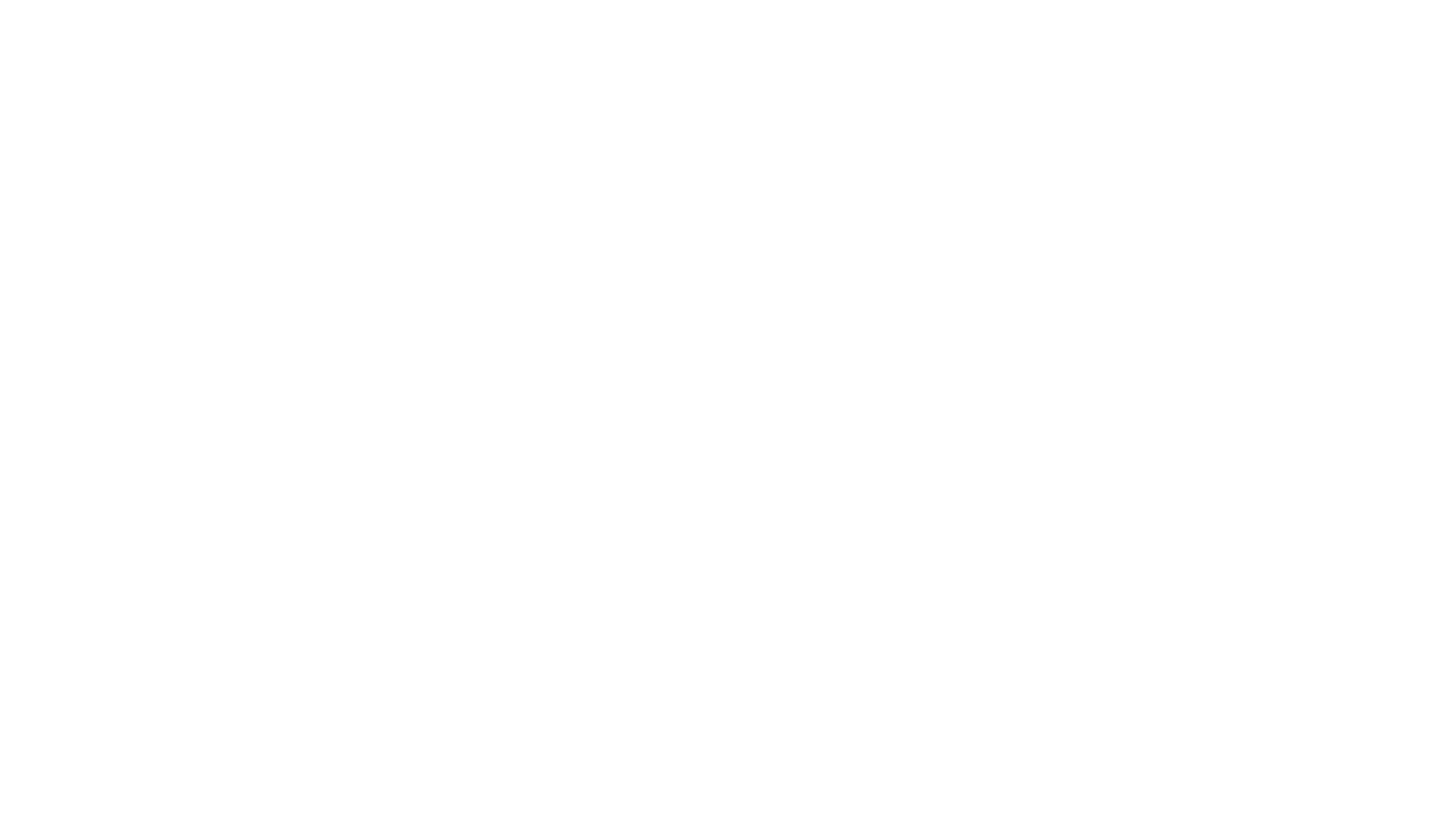 Questions and Evaluation